KEY CONCEPTEnzymes are catalysts for chemical reactions in living things.
MAIN IDEAS
A catalyst lowers activation energy. 
Enzymes allow chemical reactions to occur under tightly controlled conditions.
WORDS TO KNOW
Catalyst 
Enzyme 
Substrate 
Active Site 
Enzyme-Substrate Complex 	
Inhibitor 
Activation Energy
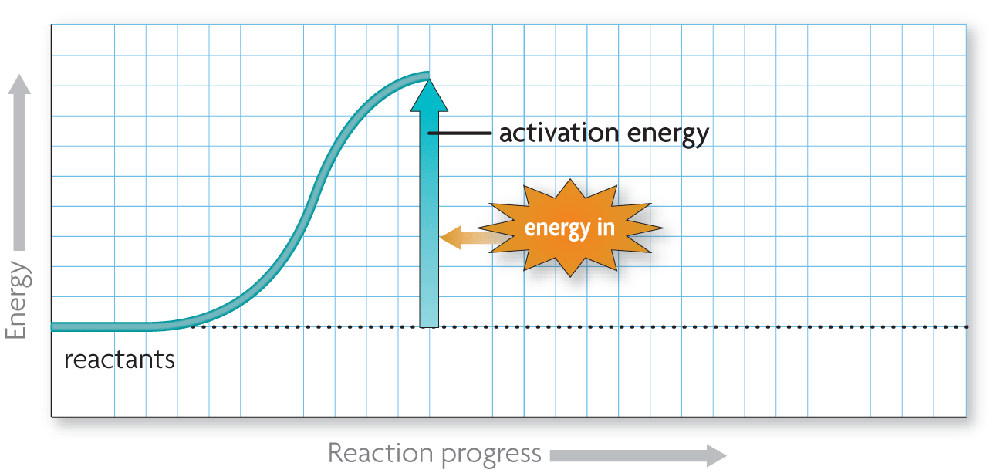 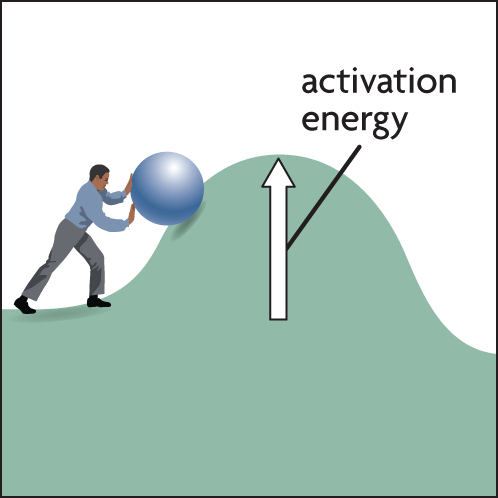 Chemical reactions release or absorb energy.
Activation energy is the amount of energy that needs to be absorbed to start a chemical reaction.
A catalyst lowers activation energy.
Catalysts are substances that speed up chemical reactions.
decrease activation energy
increase reaction rate
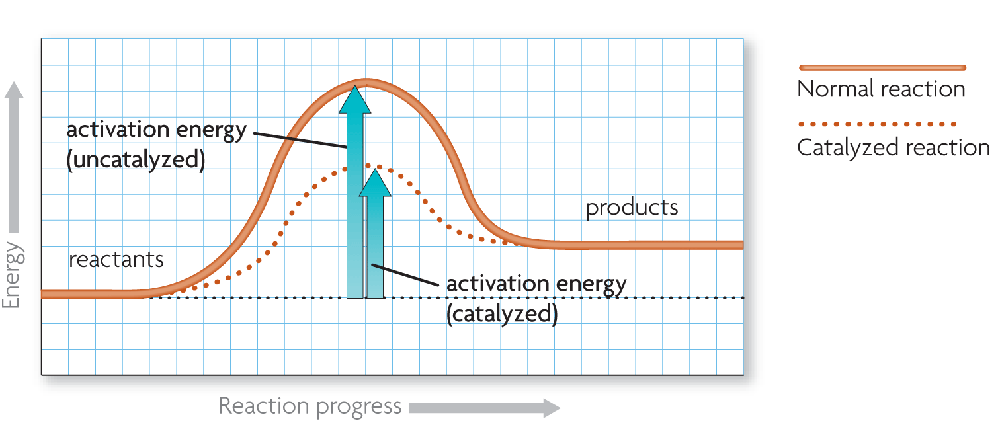 Enzymes act as catalyst.
Enzymes are catalysts in living things.
Enzymes are needed for almost all processes. 
Food digestions (Lipase & Amylase)
Most enzymes are proteins.
Enzymes function best under optimal conditions
Temperature
pH
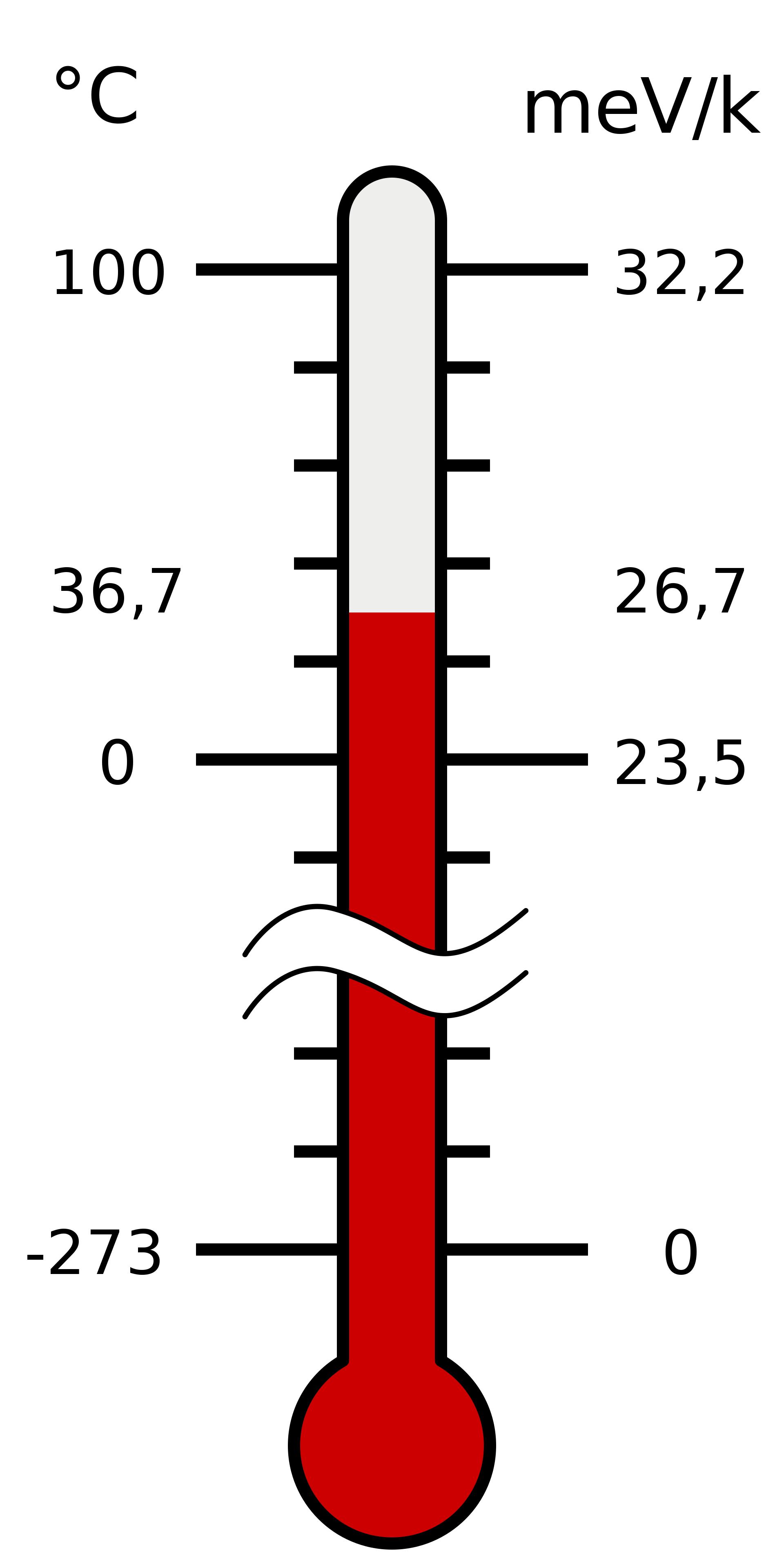 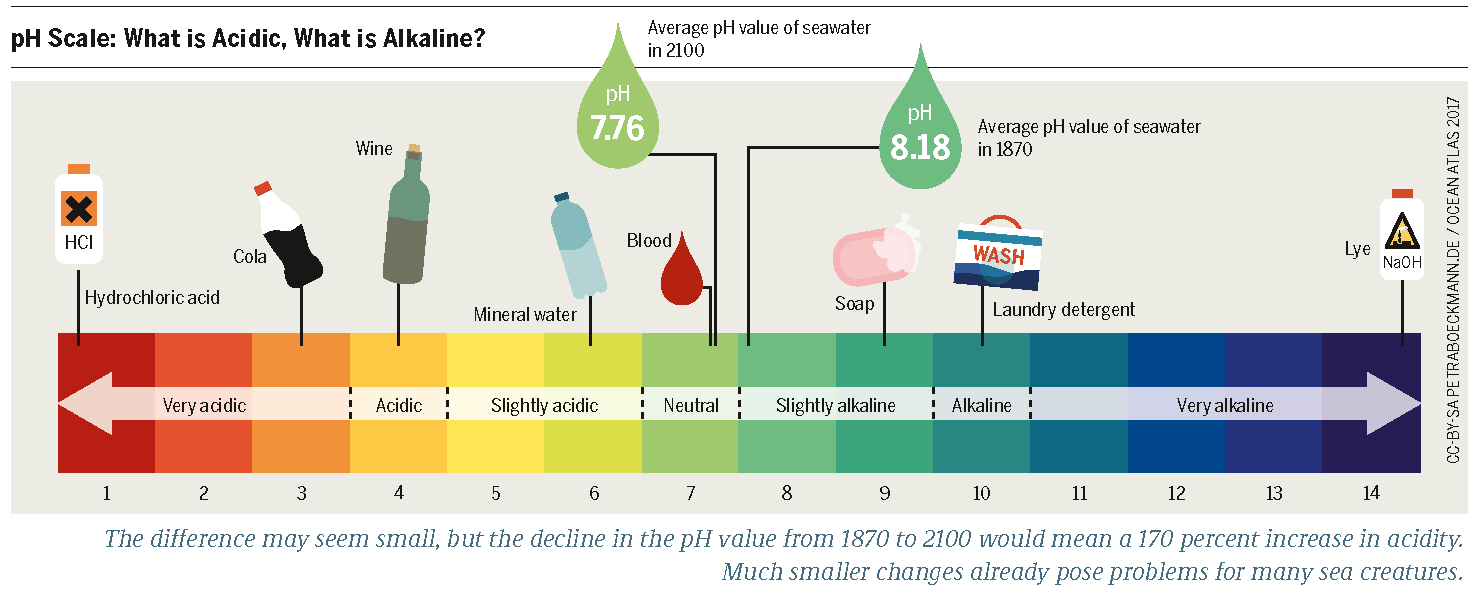 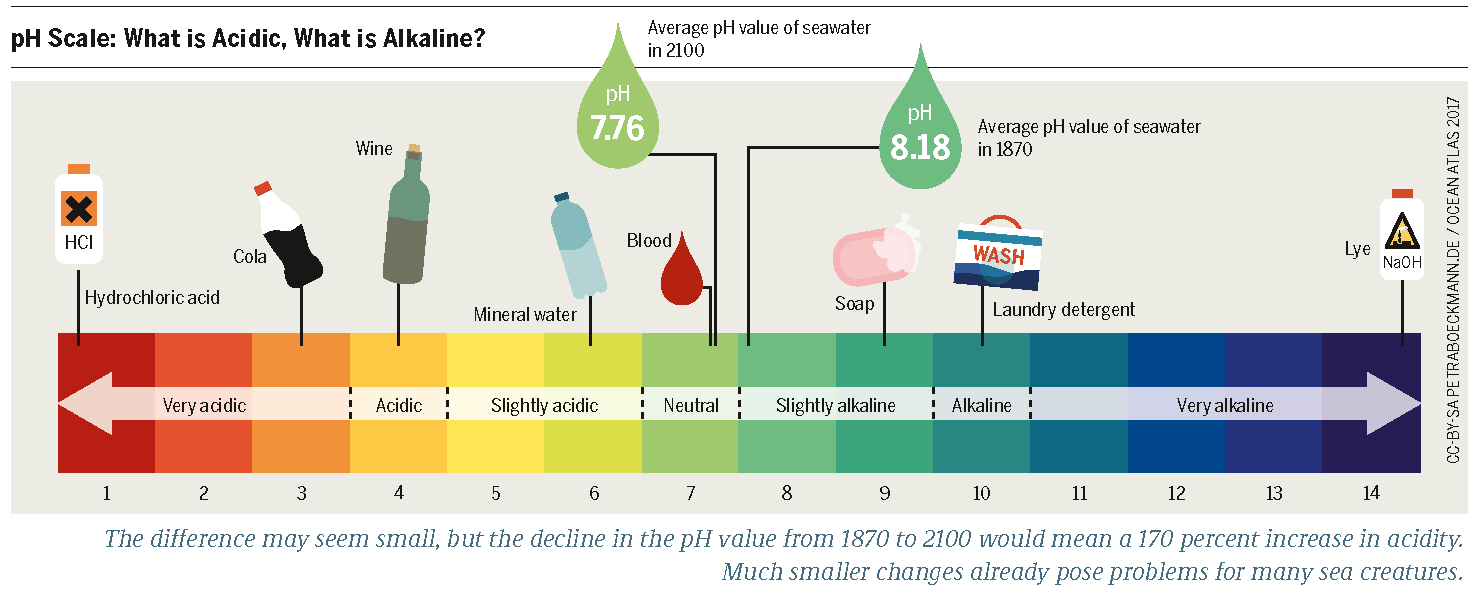 [Speaker Notes: Closer look and explanation of pH scale]
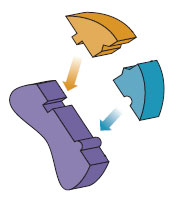 substrates (reactants)
enzyme
Substrates bind to anenzyme at certain places called active sites.
An enzyme’s structure allows only certain reactants to bind to the enzyme.
substrates
active site
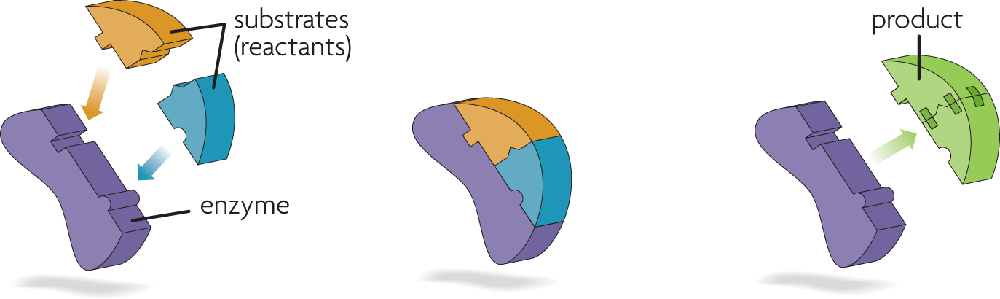 Substrates bind to anenzyme at certain places called active sites.
The enzyme bringssubstrates together and weakens their bonds.
The catalyzed reaction formsa product that is releasedfrom the enzyme.
The lock-and-key model helps illustrate how enzymes function.
substrates brought together
bonds in substrates weakened
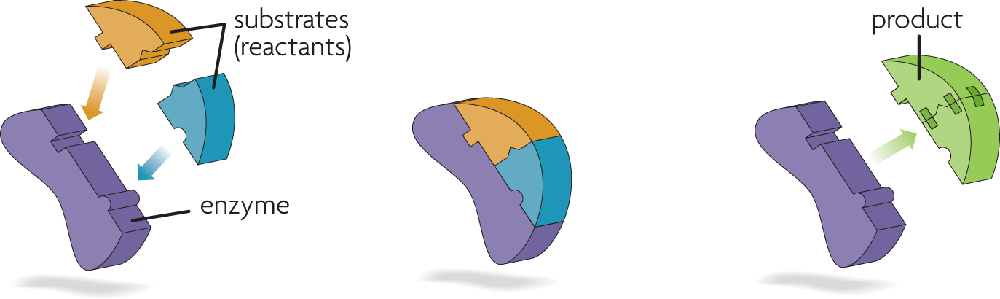 Substrates bind to anenzyme at certain places called active sites.
The enzyme bringssubstrates together and weakens their bonds.
The catalyzed reaction formsa product that is releasedfrom the enzyme.
The temporary molecule formed when an enzyme comes into perfect contact with its substrate is called an Enzyme Substrate Complex.
Enzyme Activity is Regulated
Enzymes can be regulated by other molecules that either increase or reduce their activity. 
Molecules that decrease or stop the activity of an enzyme are called inhibitors.
Some inhibitors bond with the enzyme causing it to change shape and not work correctly. 
The opposite of an inhibitor is an activator which can help to speed up the reaction.
Enzymes allow chemical reactions to occur under tightly controlled conditions.
An enzyme’s function depends on its structure.
Disruptions in homeostasis can prevent enzymes from functioning.
Changes in temperature and pH can break hydrogen bonds.
If an amino acid that makes up the enzyme is changed, it is likely that the substrate will not bind due to an altered active site.
Enzymes allow chemical reactions to occur under tightly controlled conditions.
If the temperature is too high or if the environment is too acidic or alkaline, the enzyme changes shape; this alters the shape of the active site so that substrates cannot bind to it – the enzyme has become denatured.
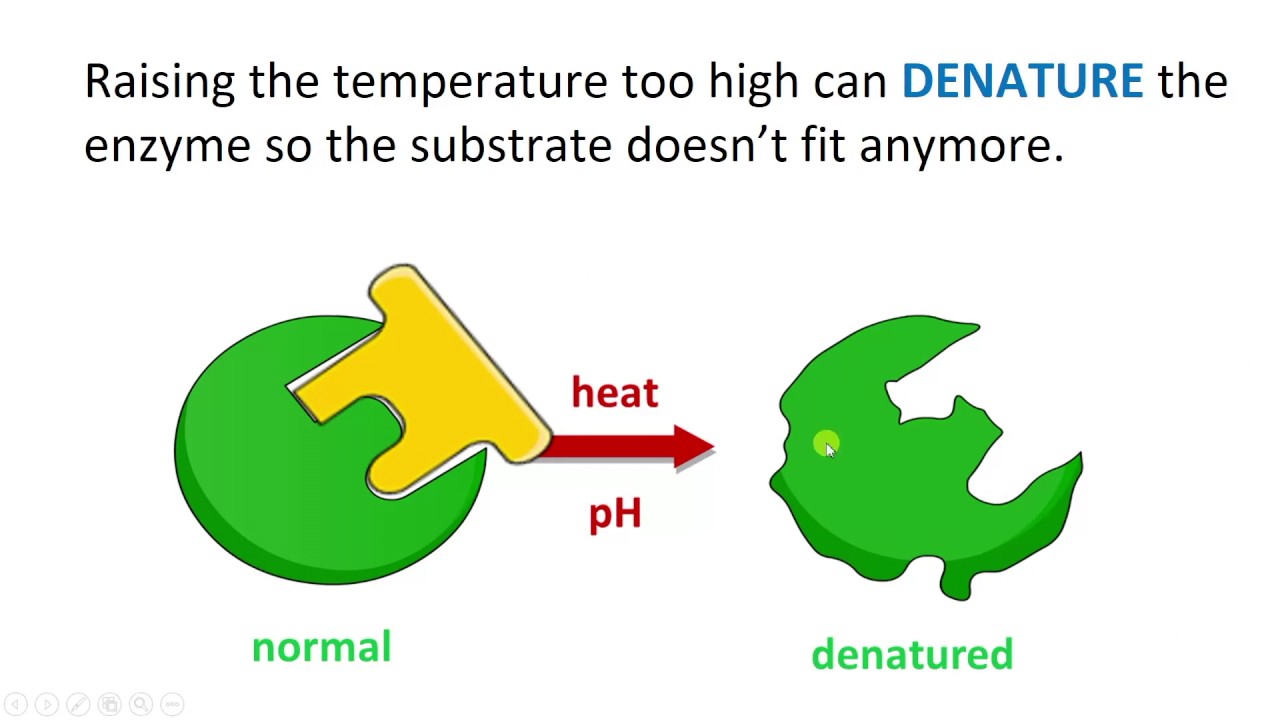 Interesting Facts about Enzymes
Enzymes don't get used up after they do their job. They can be recycled.
Many drugs and poisons act as inhibitors to enzymes. Some snake venoms are inhibitors.
Enzymes are often used in industrial applications such as food processing, paper manufacturing, and detergents.